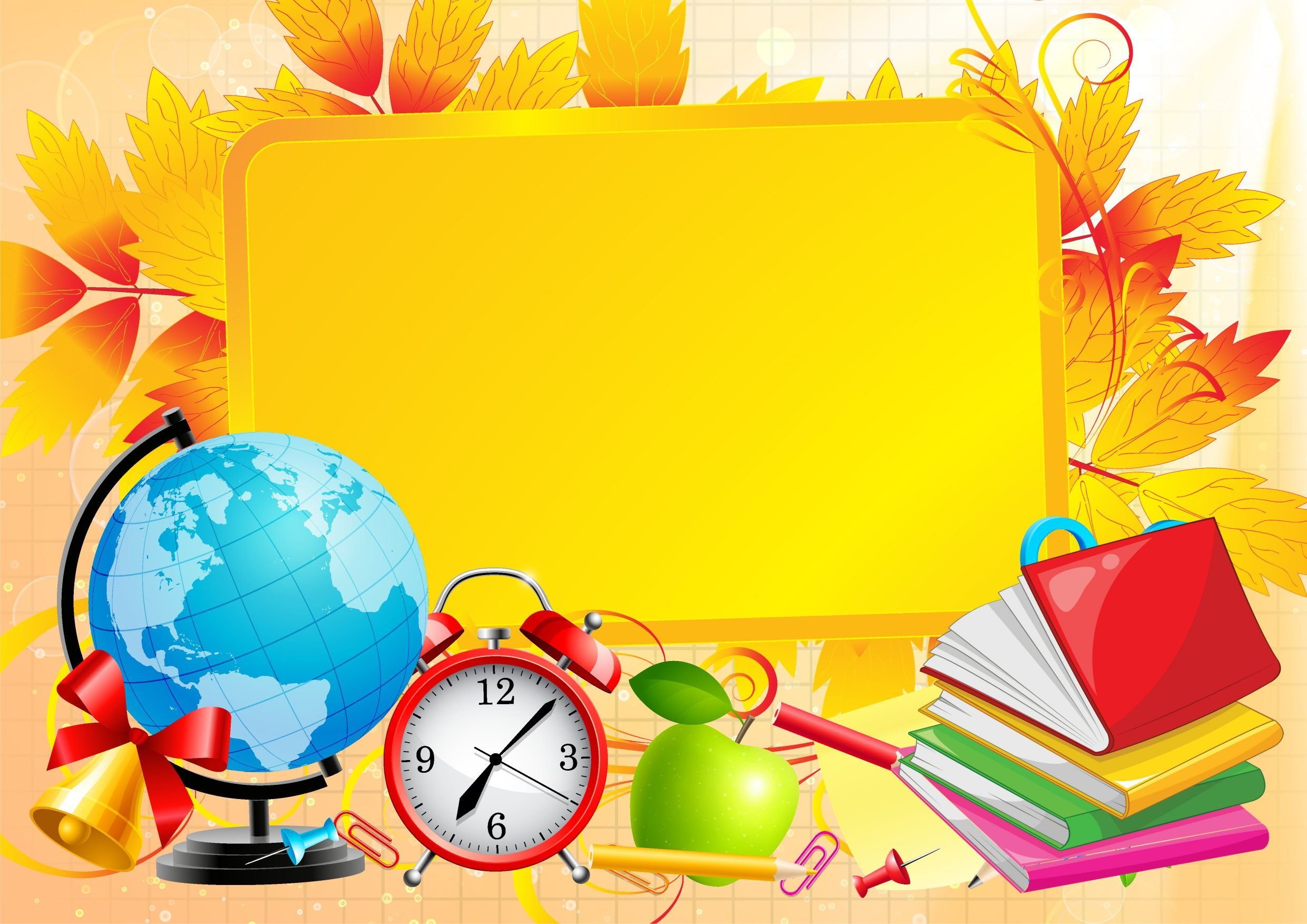 Matematika
2-sinf
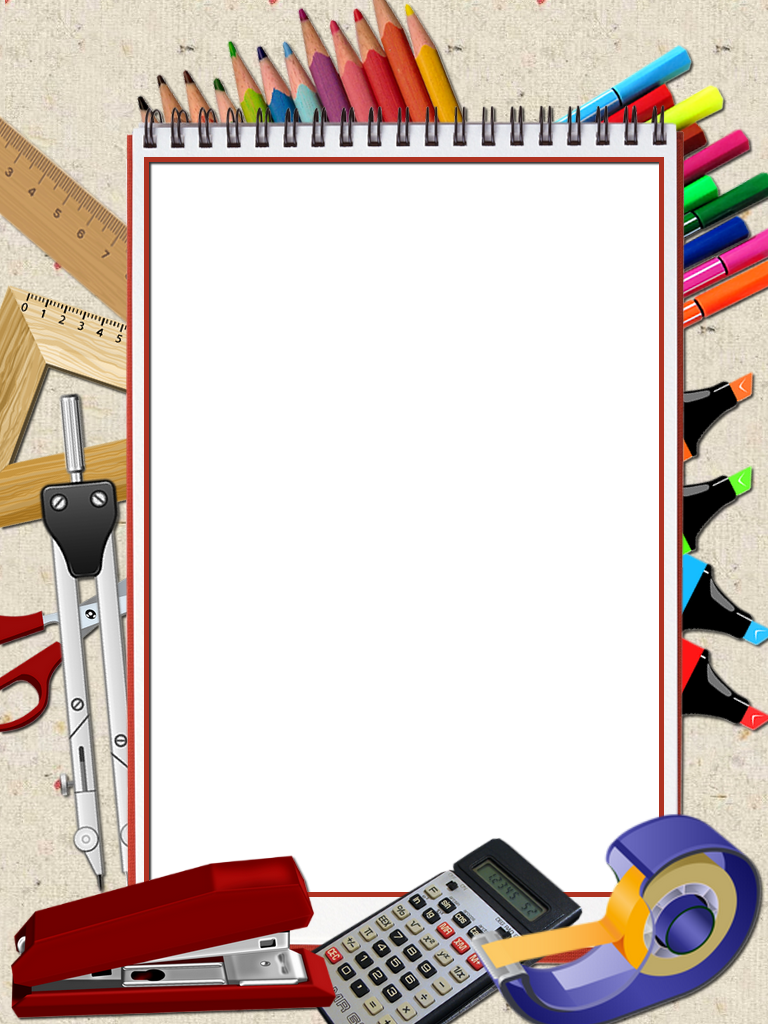 1-SINFDA O‘TILGANLARNI TAKRORLASH

Mavzu: 
Geometrik shakllar va o‘lchashlarga doir masalalar
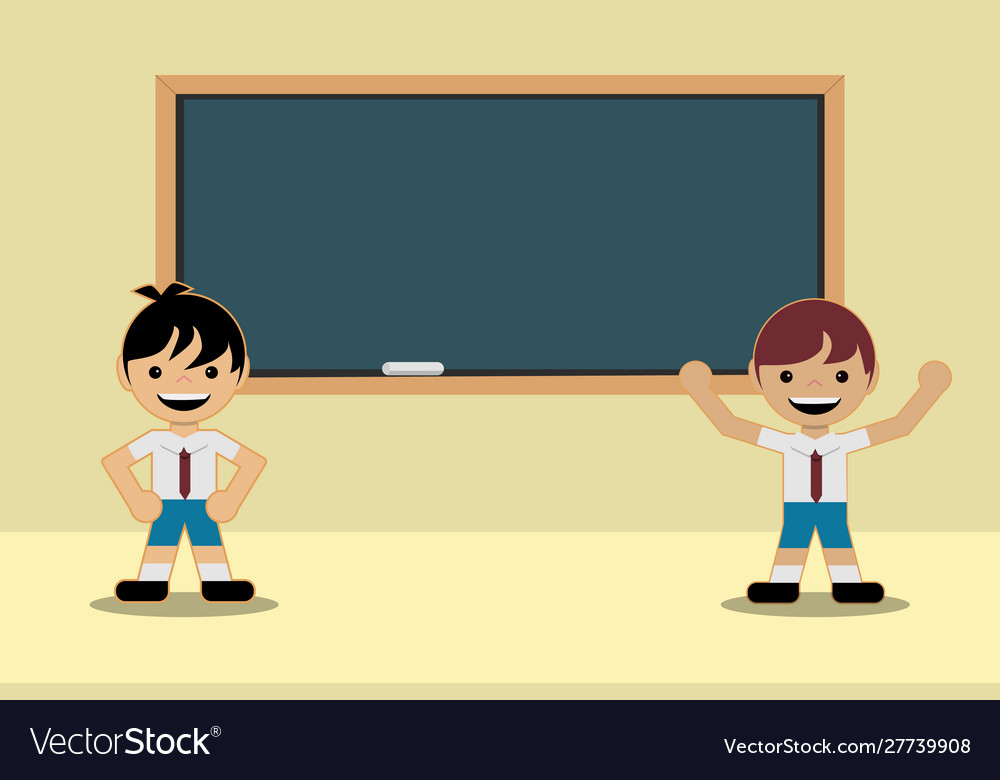 Mustaqil topshiriqni tekshiring.
10-bet, 
6-misol.
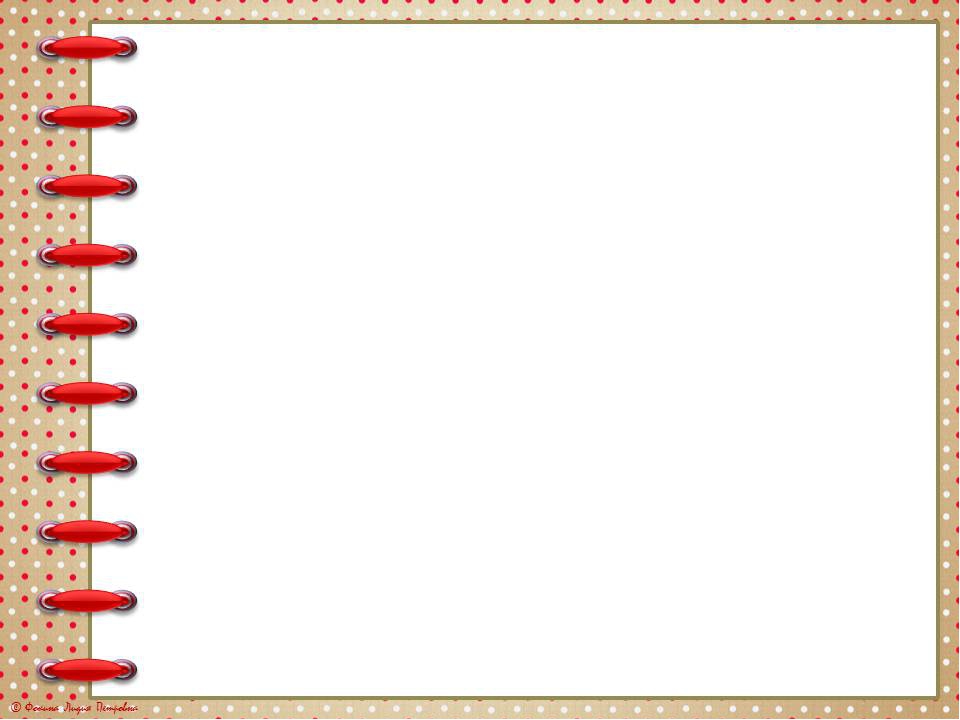 10-bet, 6-misol
Hisoblaymiz:
54
34
28
45
61
87
-
+
+
10
+
+
35
71
-
32
13
50
69
77
44
74
37
99
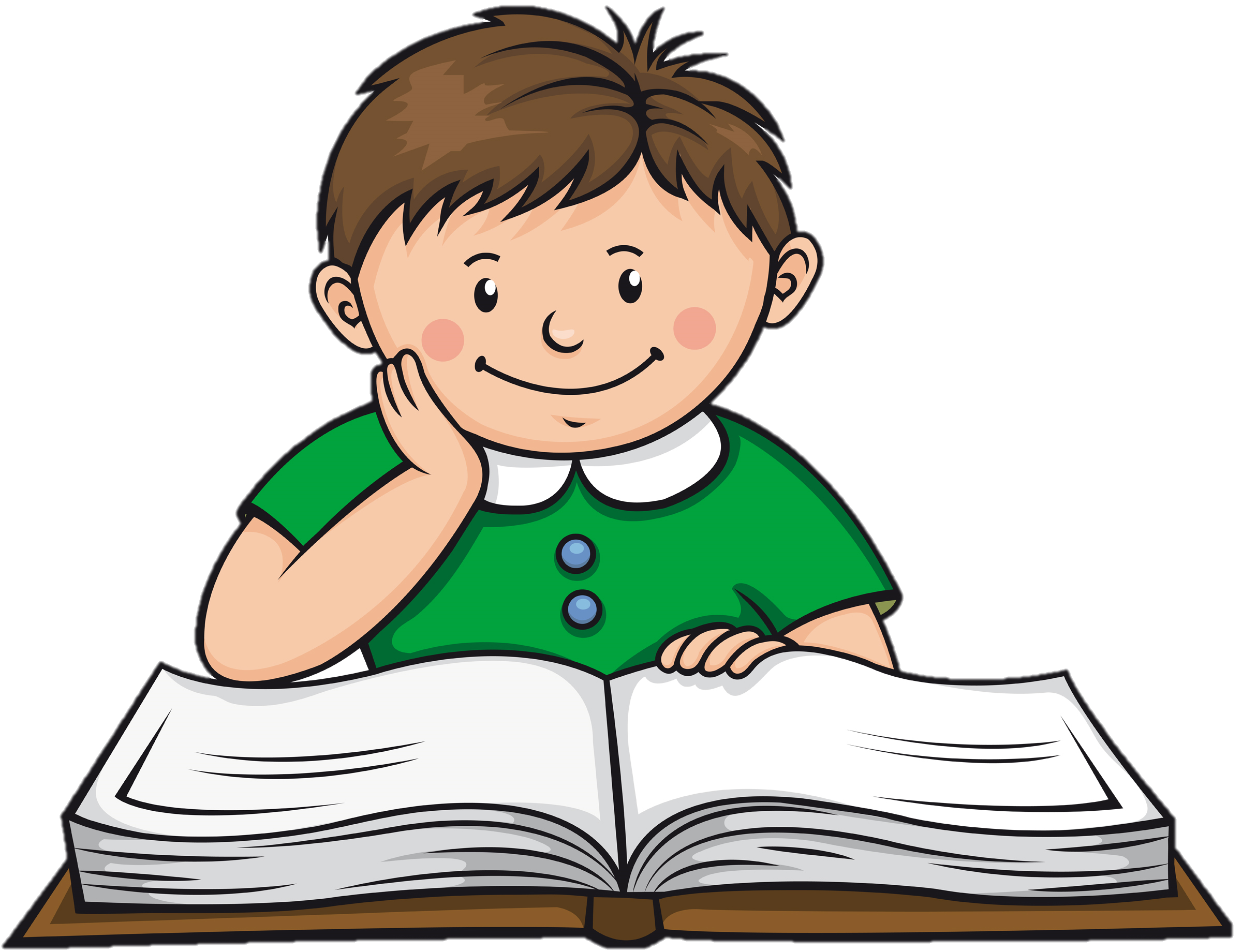 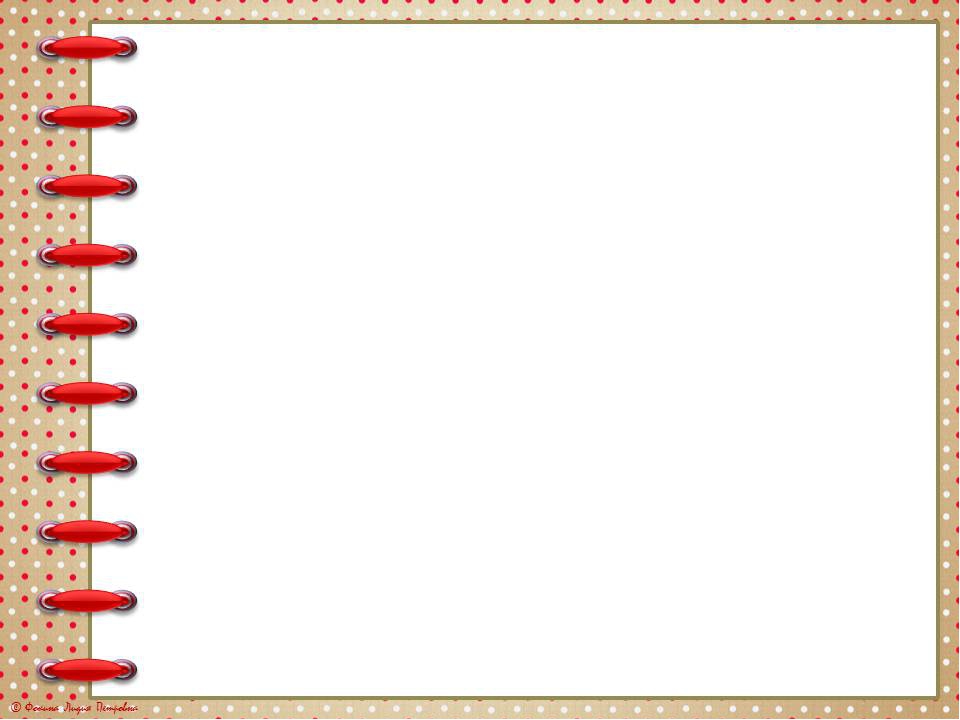 BUGUN DARSDA:
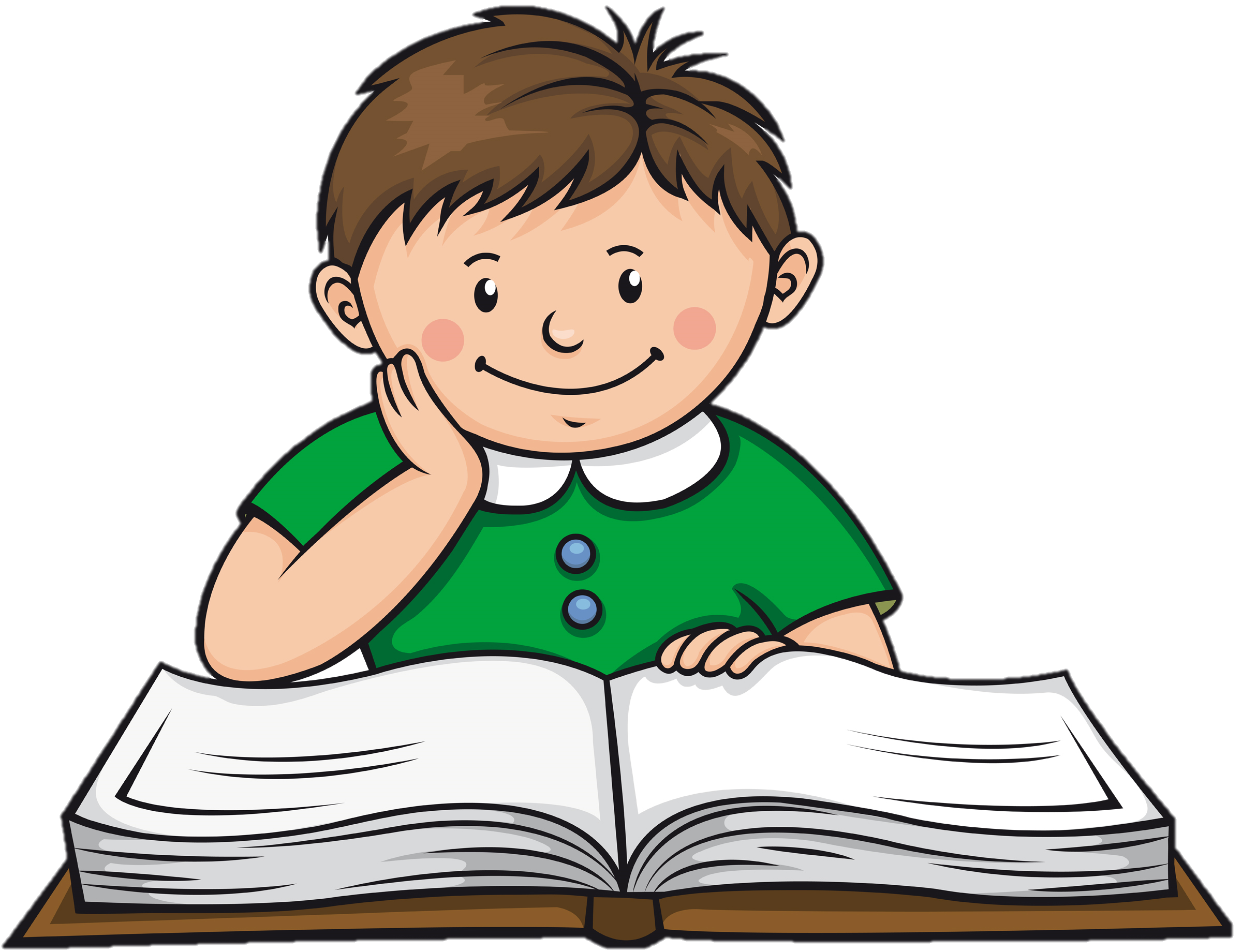 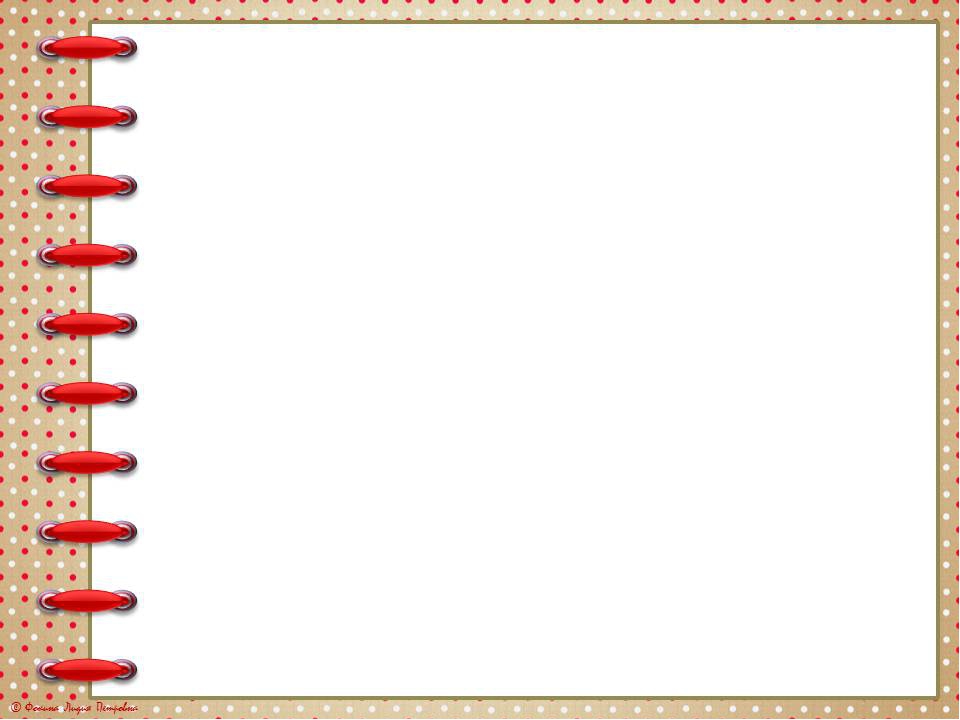 Geometrik  shakllar:
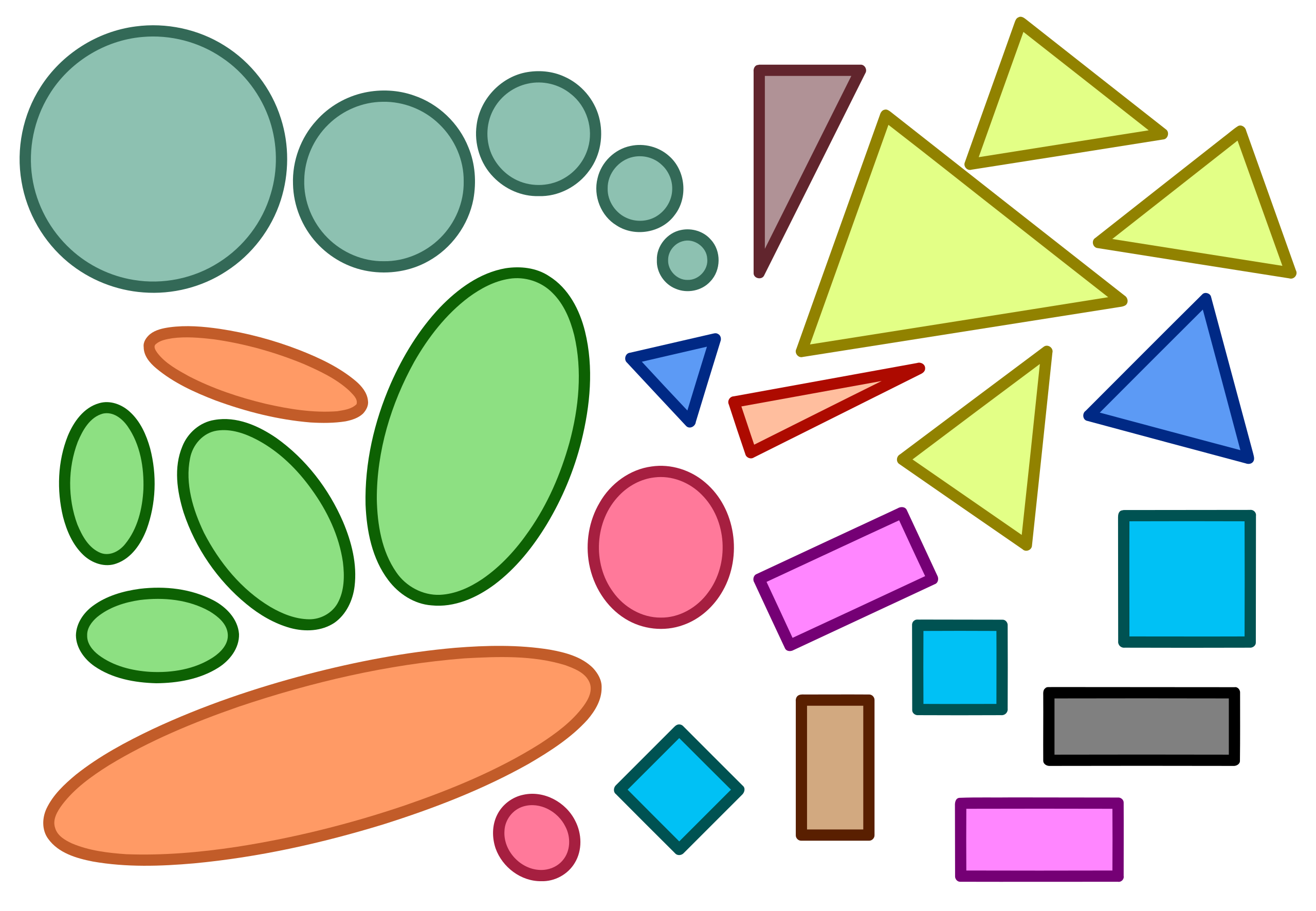 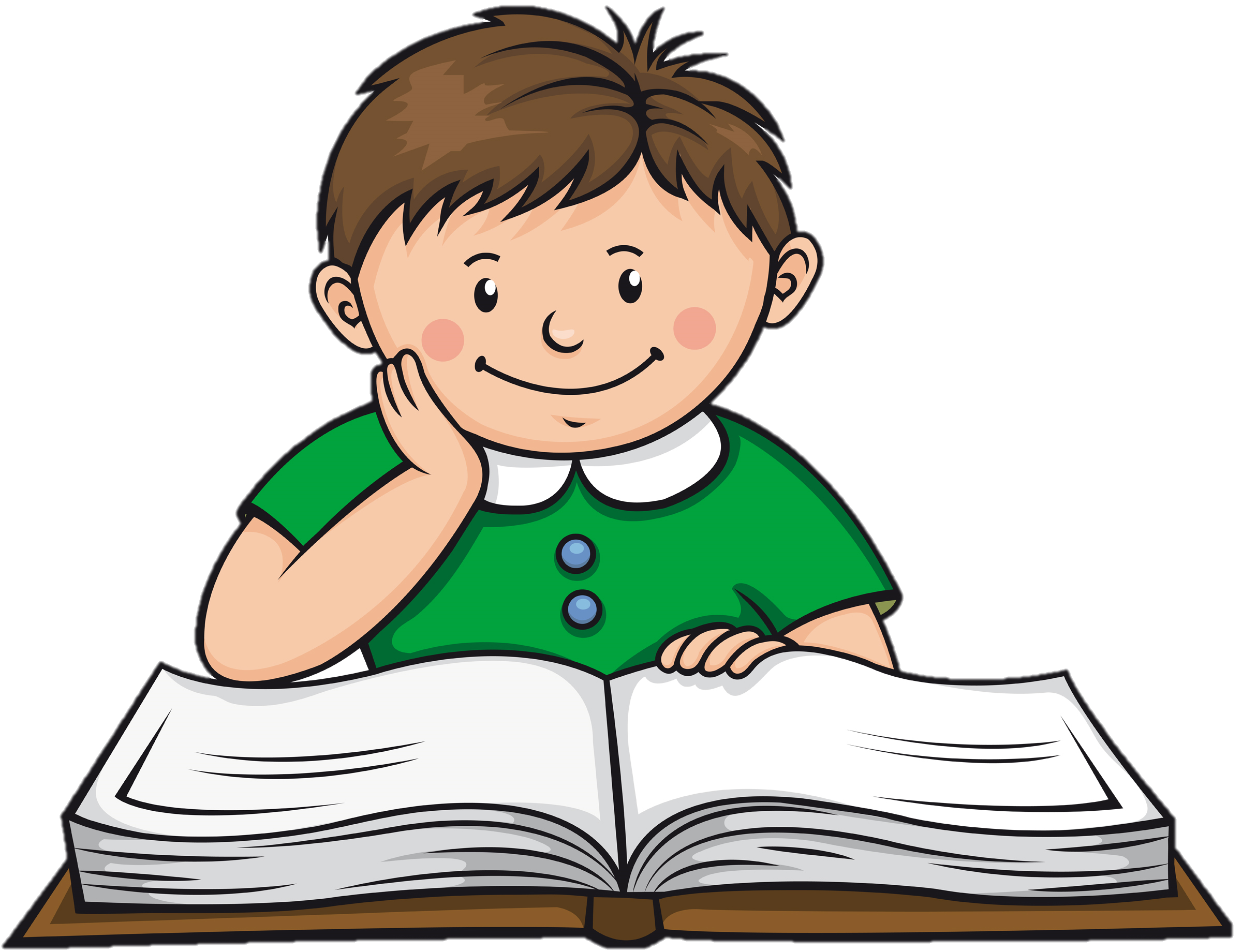 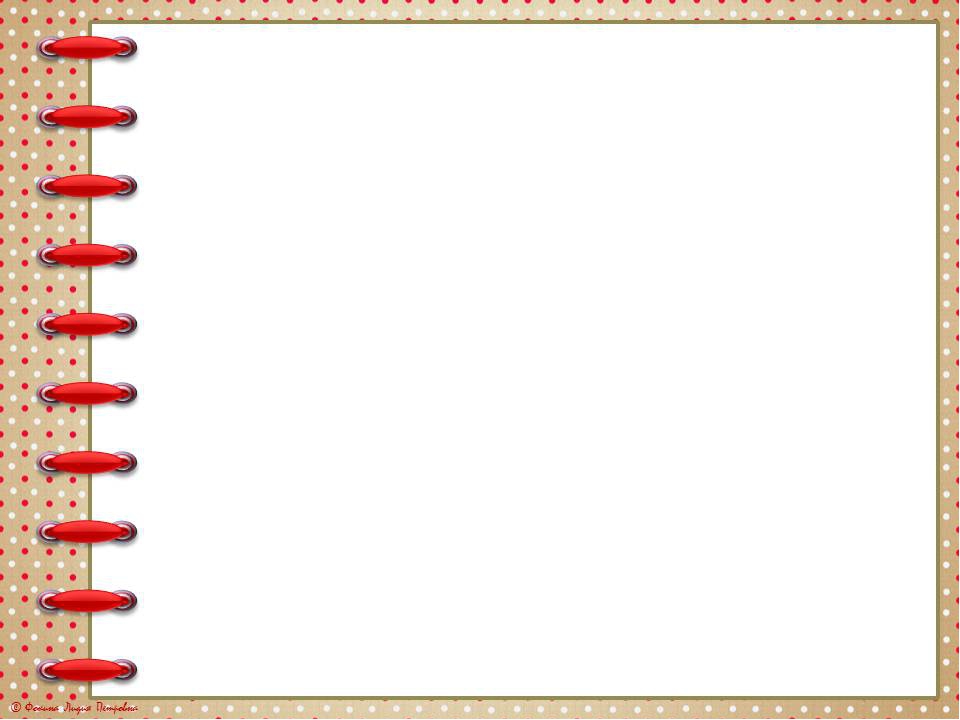 10-bet, 1-masala
Rasmdagi shakllar nechtadan?
1 ta
- ? ta
12 ta
- ? ta
- ? ta
2 ta
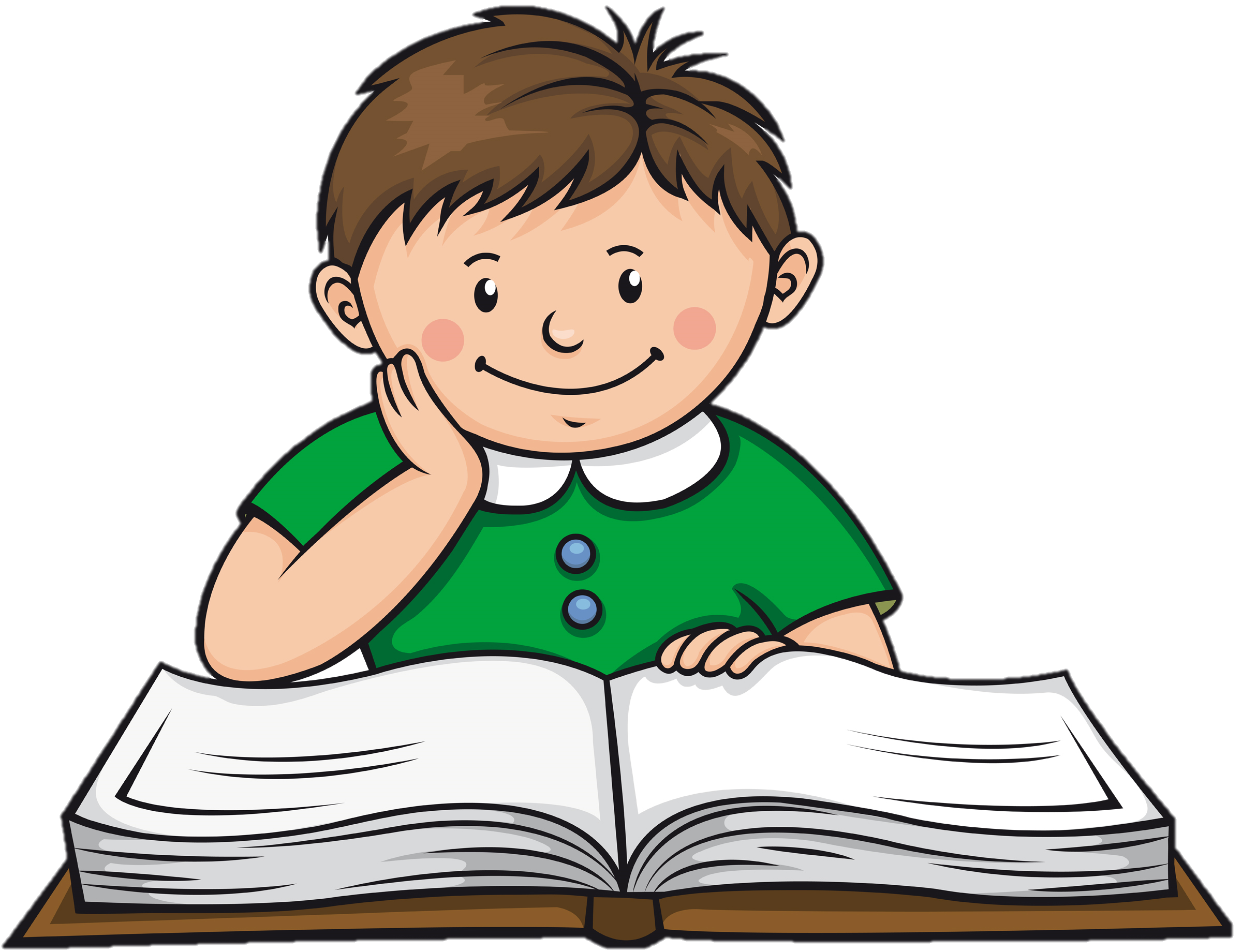 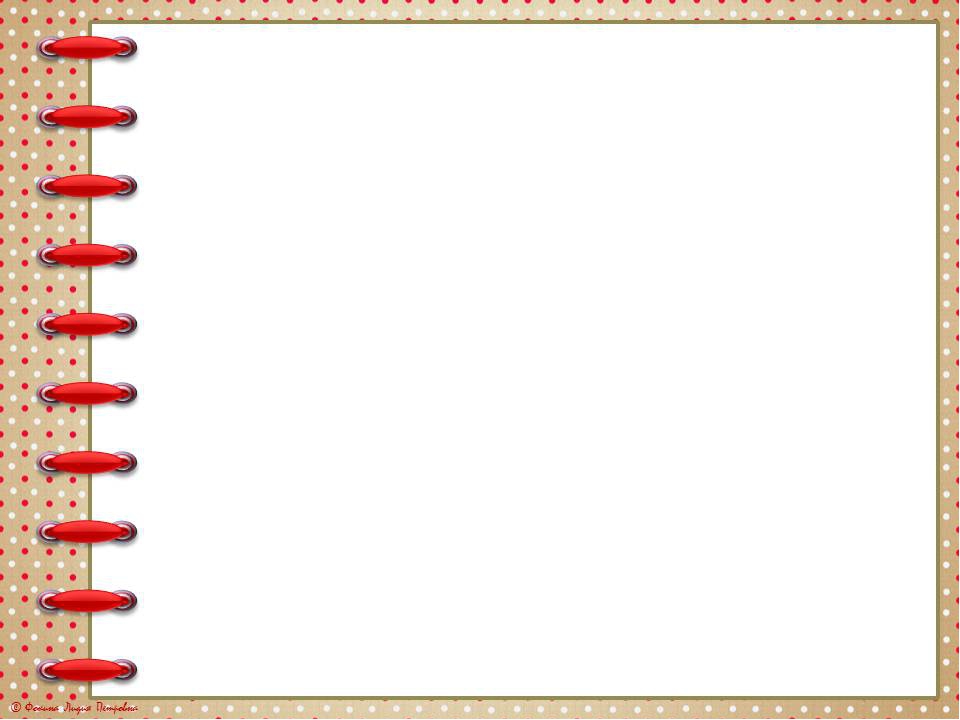 11-bet, 2-masala
Qarichlab o‘lchaymiz:
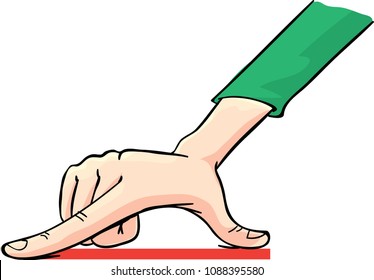 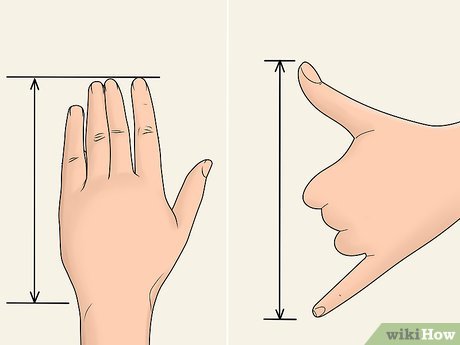 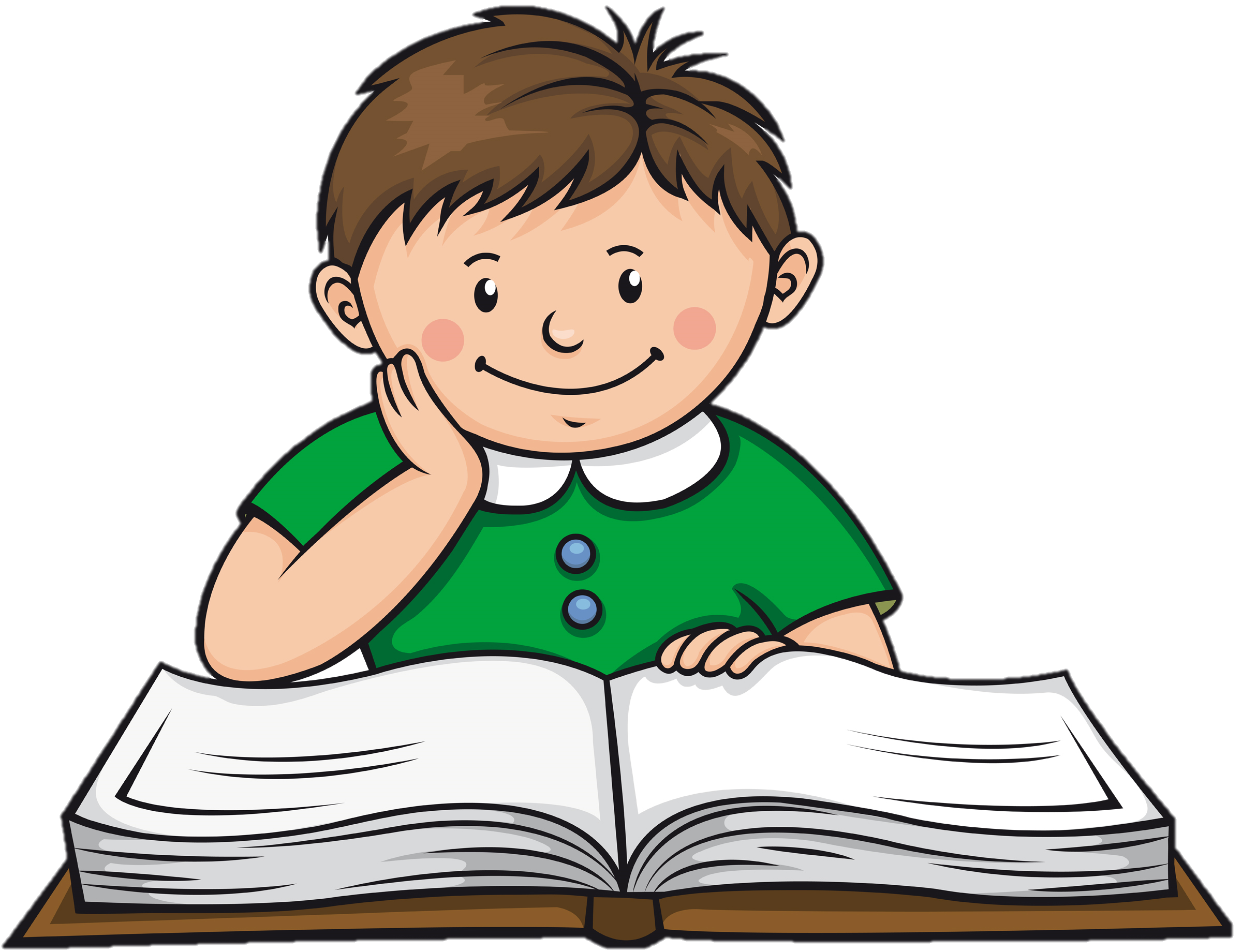 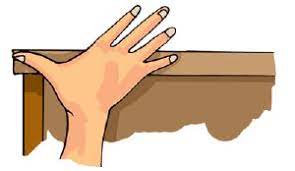 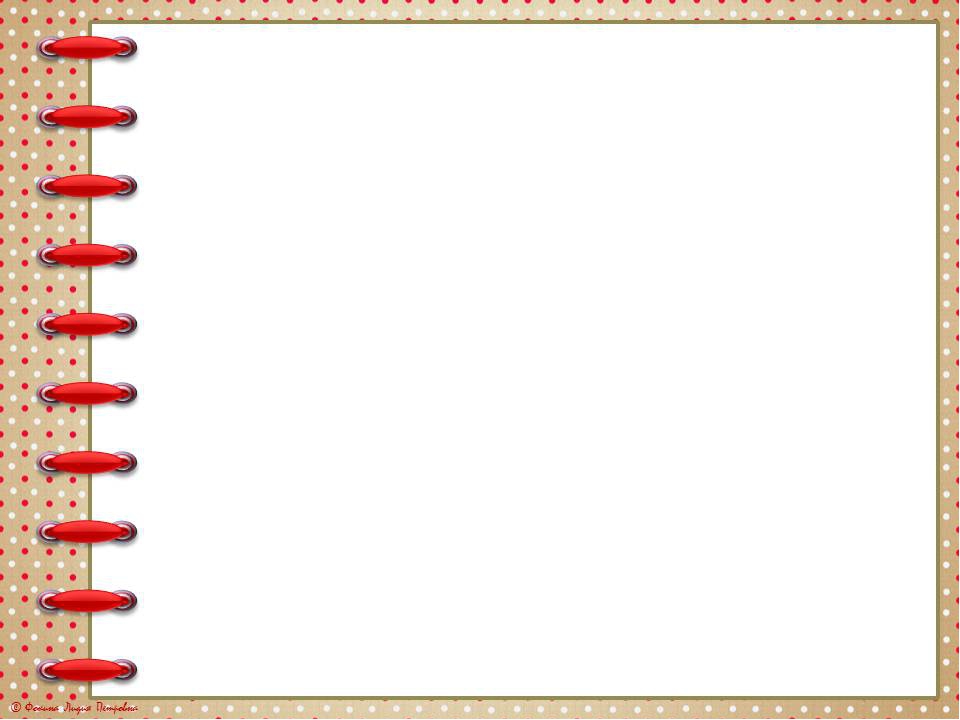 11-bet, 3-misol
Natijalarni taqqoslaymiz:
10 + 40
50 - 30
50 > 20
>
21 + 8
8 + 21
29 = 29
=
46 + 13
62 - 51
59 > 11
>
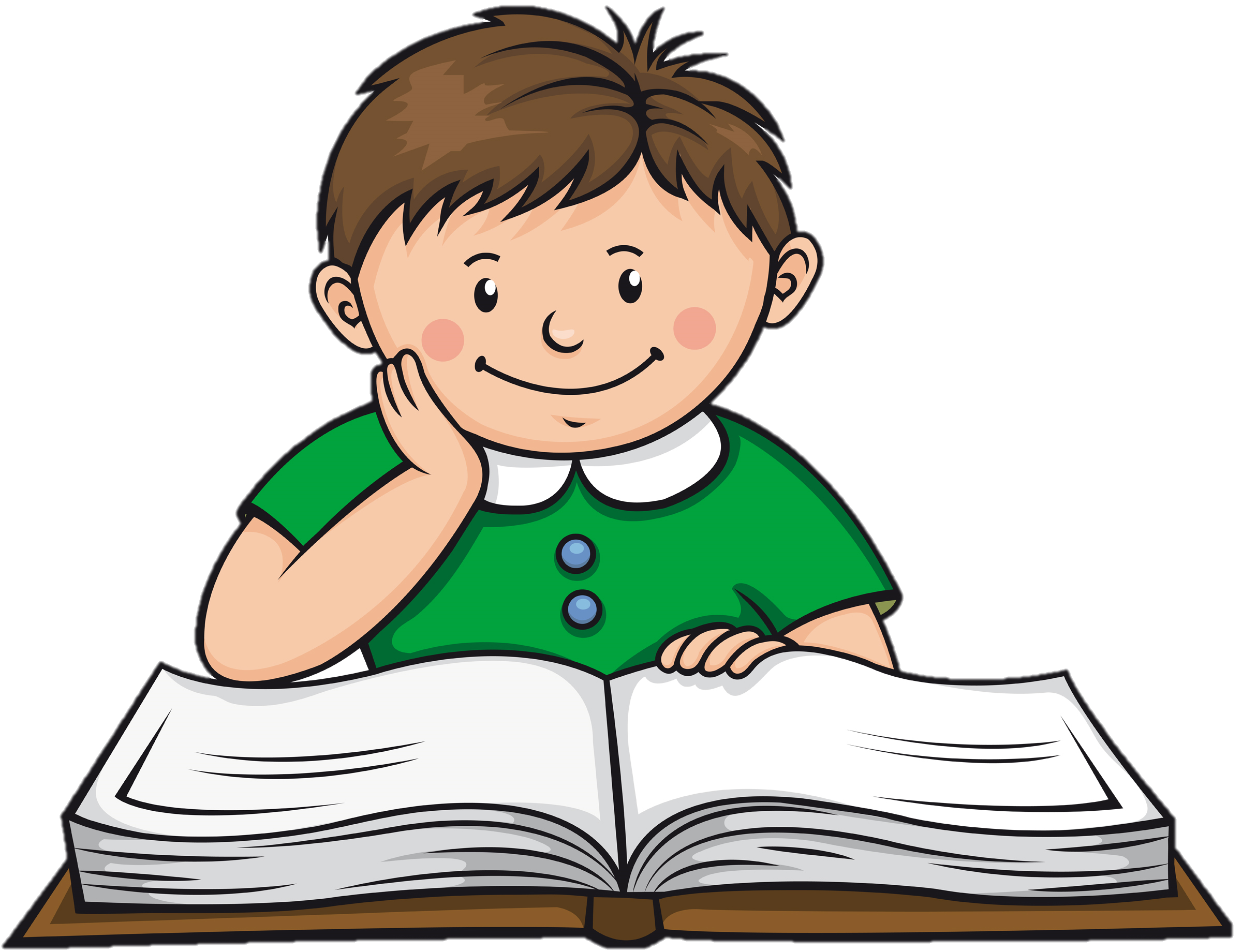 89 - 77
56 + 12
12 < 68
<
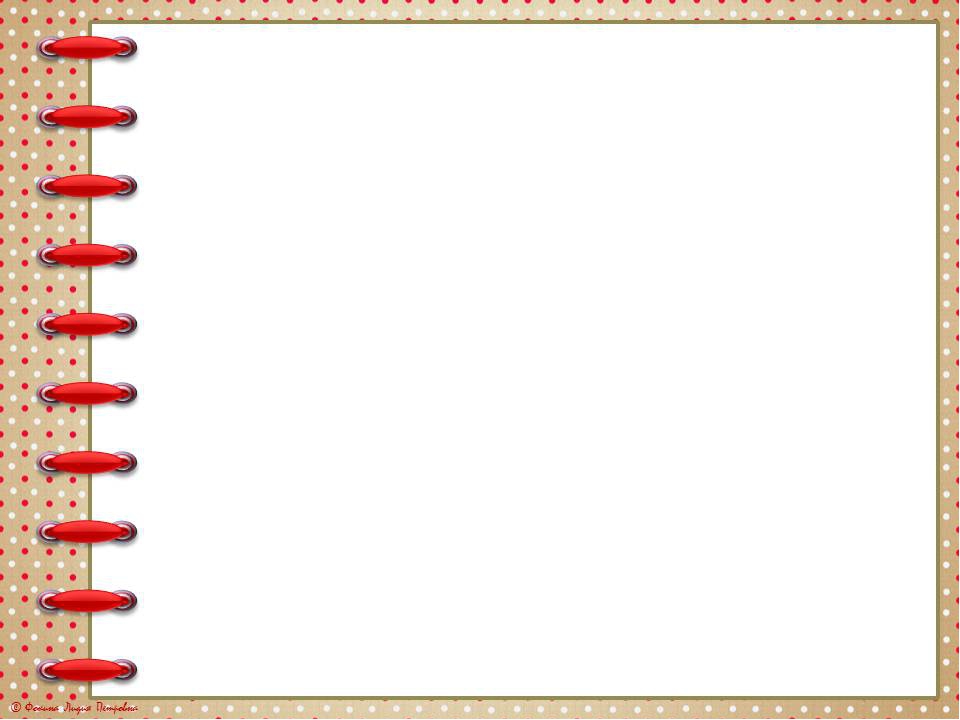 11-bet, 4-masala
Rasmlar asosida narsalar uzunligini topamiz va yozamiz:
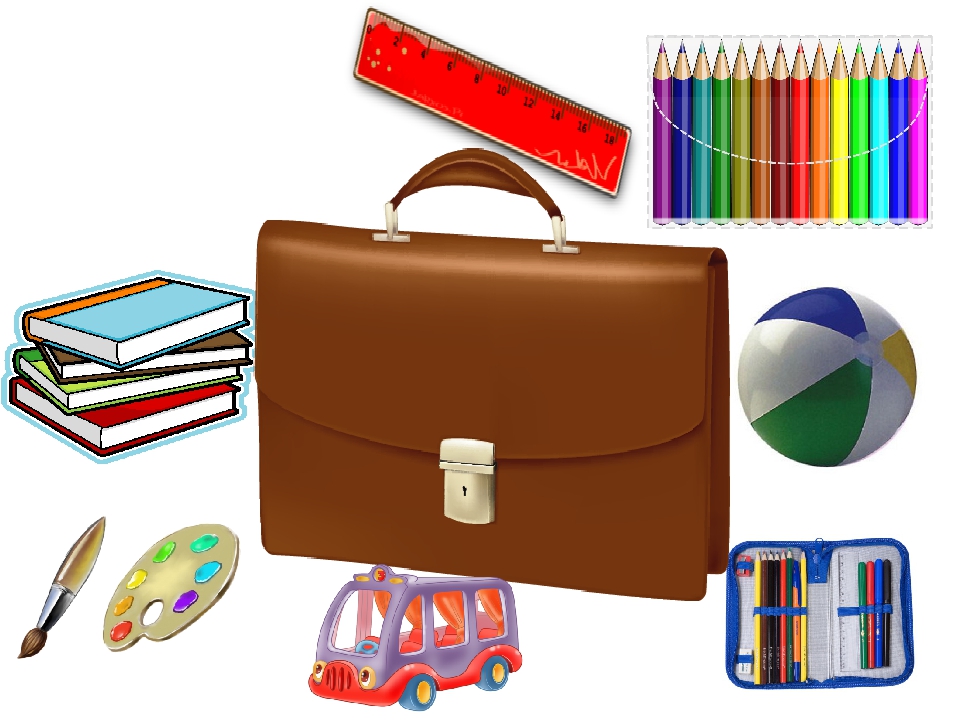 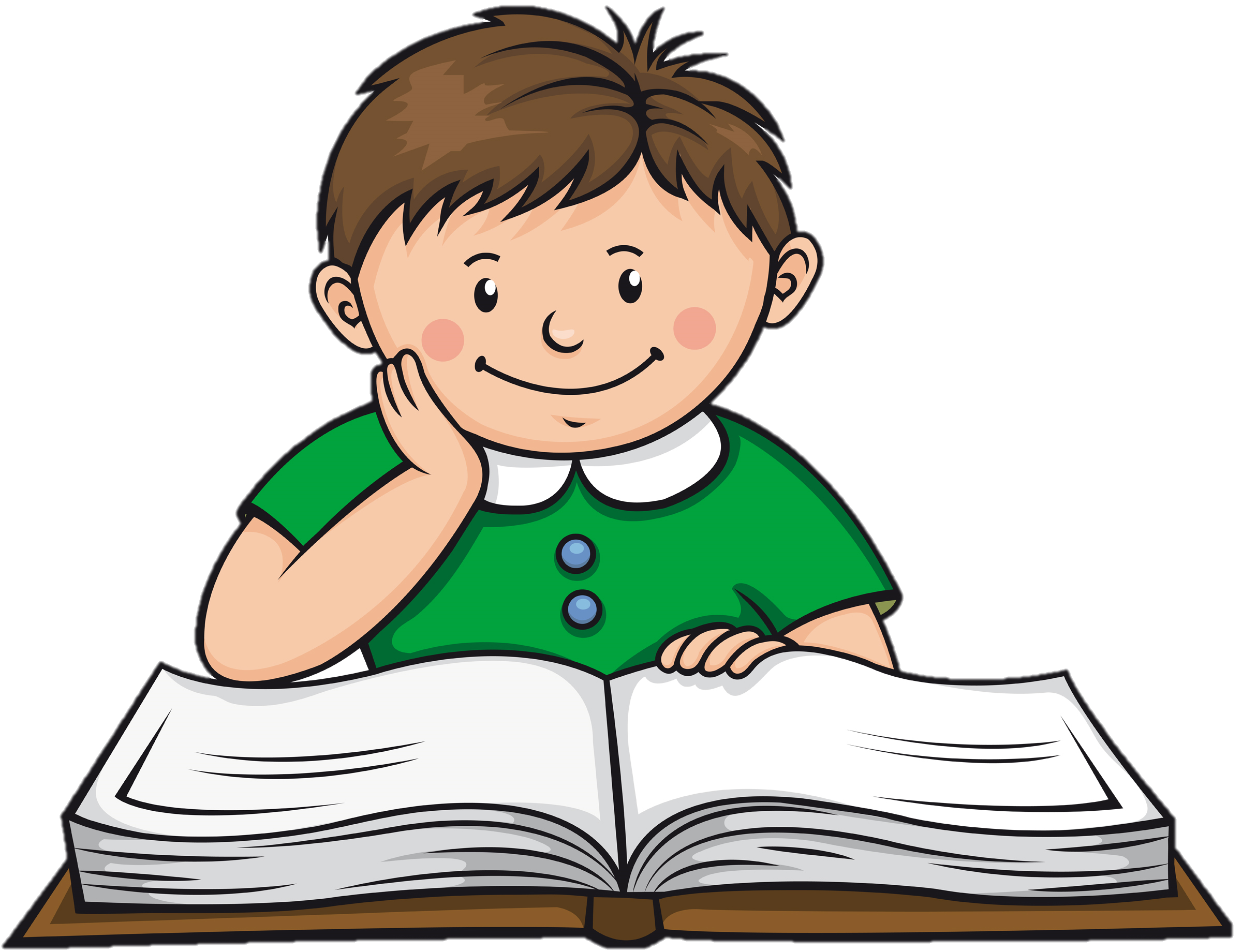 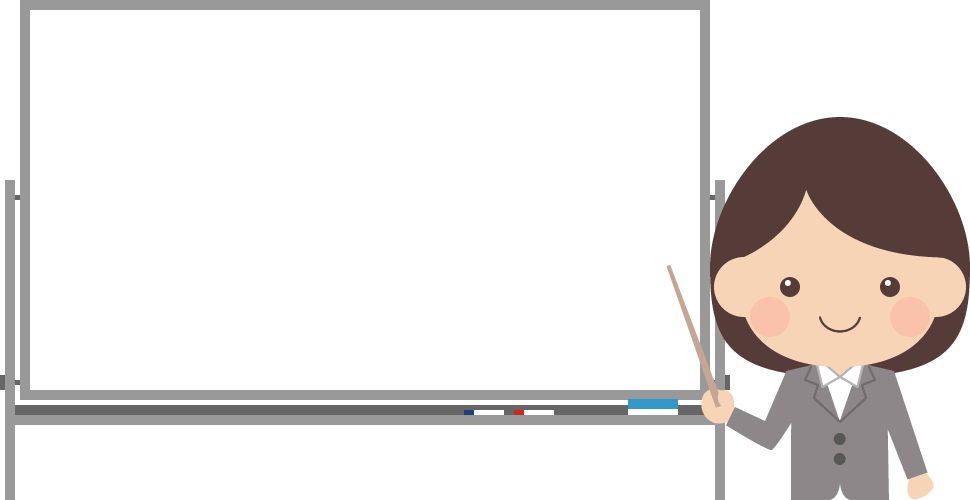 Mustaqil topshiriq:
11-bet, 
5-misol.
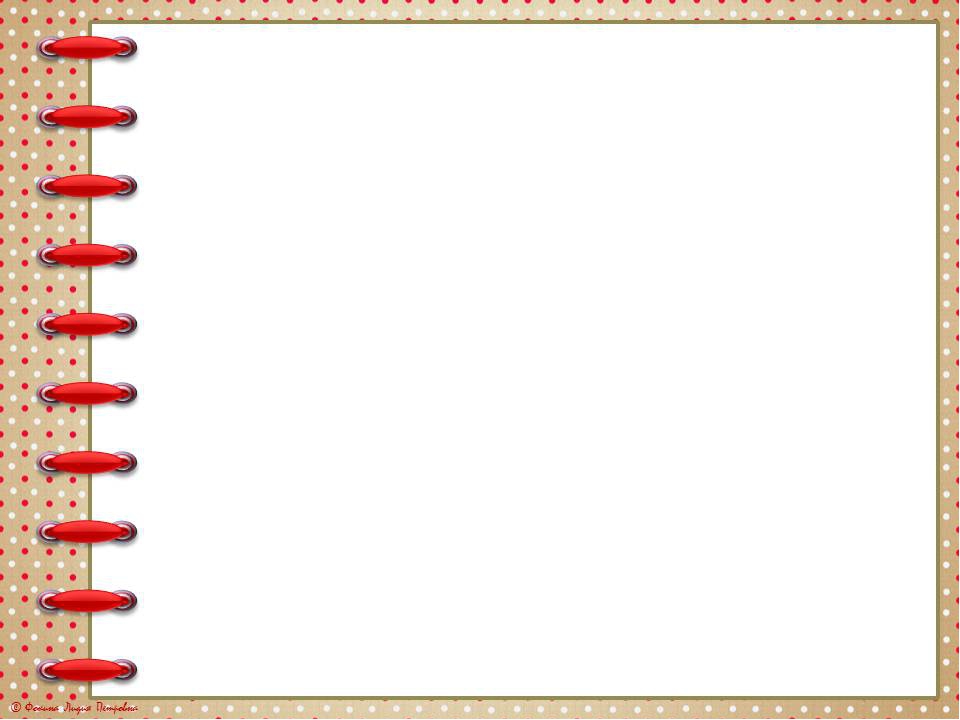 11-bet, 5-misol
Bir xil shakldagi sonlar yig‘indisi va ayirmasini topamiz:
12 + 35 = 47
35 – 12 = 23
64
12
31
33
47
35
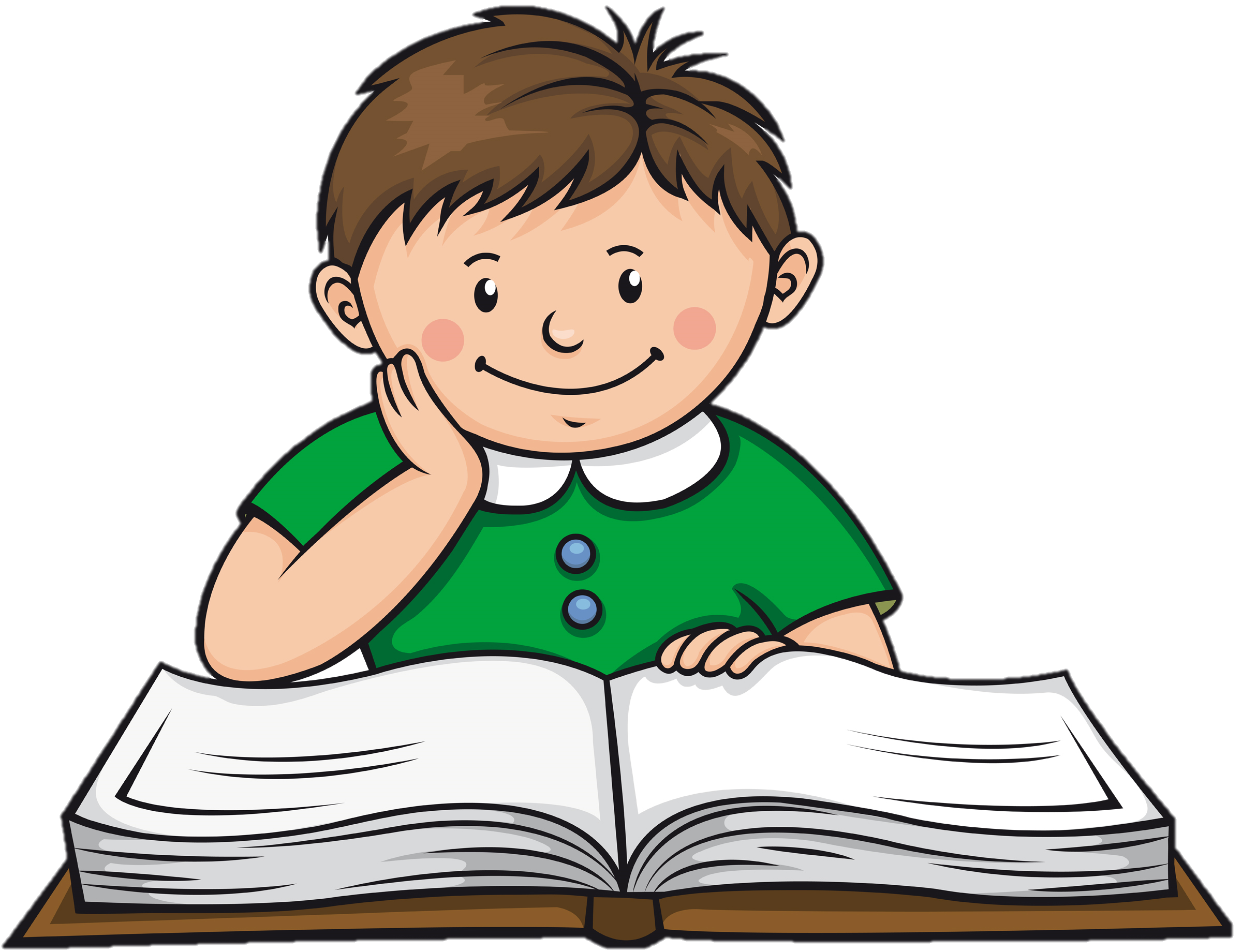 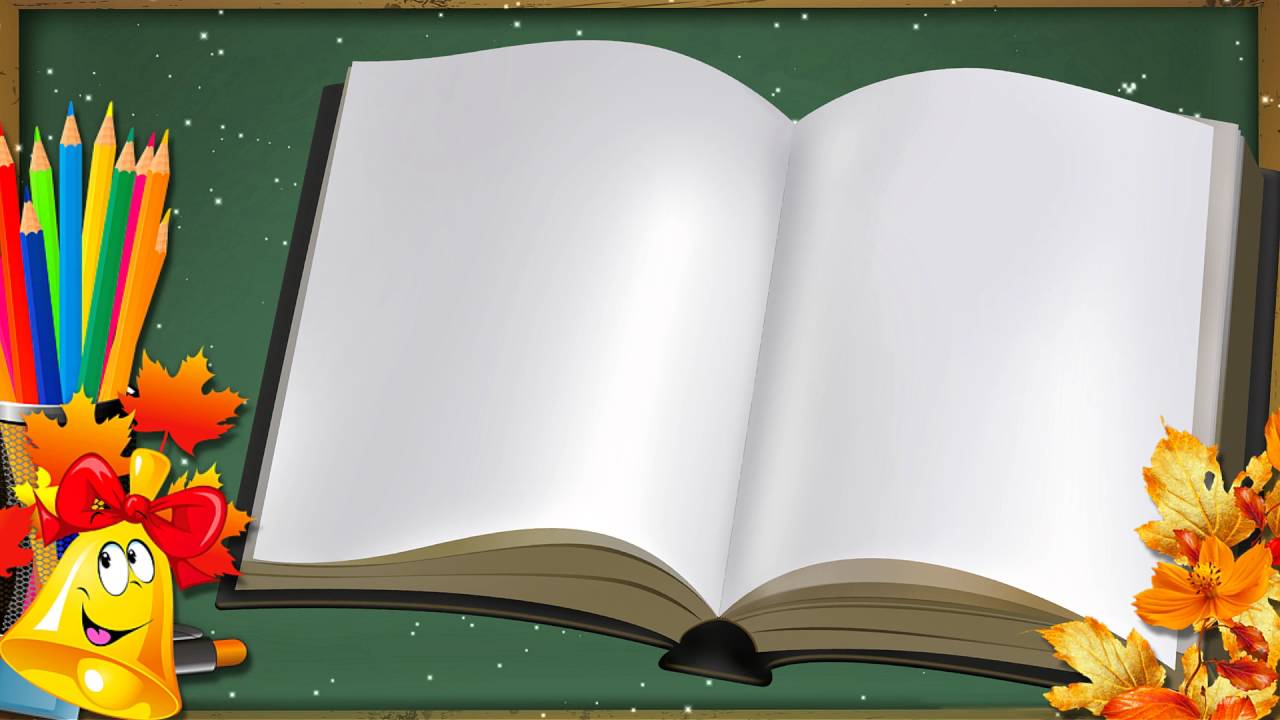 E’tiboringiz uchun
 rahmat!